Angles in Isosceles Triangles (2)
Intelligent Practice
Silent 
Teacher
Narration
Your Turn
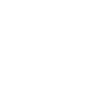 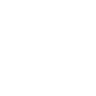 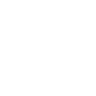 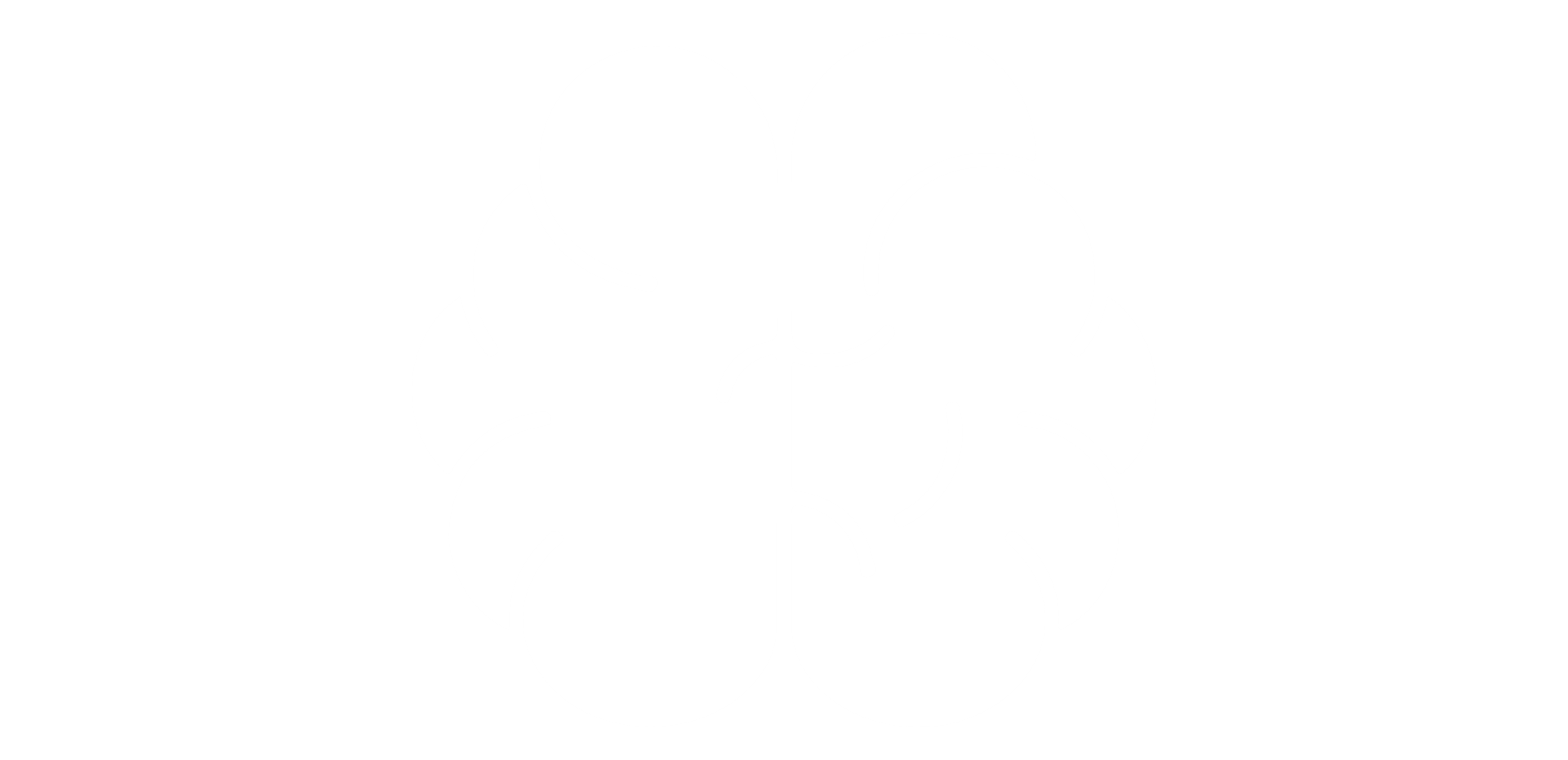 A
80o
Angle<BAC  = 

Angle <ABC = 

Angle <BCA =
C
Practice
B
Worked Example
Your Turn
A
A
80o
80o
C
C
B
B
Angle<BAC  = 

Angle <ABC = 

Angle <BCA =
Angle<BAC  = 

Angle <ABC = 

Angle <BCA =
@engmohamedosama
A
C
4.
1.
B
x =
Angle <ABC = 
Angle<BAC  = 
Angle <BCA =
A
A
A
A
A
Angle<BAC  = 
Angle <ABC = 
Angle <BCA =
70o
70o
5xo
5.
x = 
Angle<BAC  = 
Angle <BCA =
Angle <ABC =
70o
70o
2.
Angle <BCA =
Angle<BAC  = 
Angle <ABC =
C
C
C
C
2xo
B
C
B
B
B
B
40o
x = 
Angle <ABC = 
Angle <BCA =
Angle<BAC  =
6.
3.
Angle<BAC  = 
Angle <BCA =
Angle <ABC =
2xo
@engmohamedosama
(x+20o)
[Speaker Notes: Extensions:
1- Make one angle (x-20) instead of (x+20).
2- Which two triangles is congruent ? Why ?
3- Find three angles: x , 2x , 3x that add up to 180
4- Using the digits 0-9 , find three angles that add up to 180]
x =  14
Angle <ABC = 40o 
Angle<BAC  = 70o
Angle <BCA = 70o
4.
1.
A
A
A
A
A
A
Angle<BAC  = 70o 
Angle <ABC = 55o
Angle <BCA = 55o
70o
70o
5xo
2xo
5.
70o
x =  35
Angle <ABC = 70o 
Angle<BAC  = 70o
Angle <BCA = 40o
40o
70o
2.
Angle <BCA = 70o
Angle<BAC  = 70o
Angle <ABC = 40o
C
C
C
C
B
C
C
B
B
B
B
B
2xo
6.
3.
x = 35
Angle <ABC = 55o
Angle <BCA = 55o
Angle<BAC  = 70o
Angle<BAC  = 70o 
Angle <BCA = 55o
Angle <ABC = 55o
@engmohamedosama
Not drawn to scale
(x+20o)
(x+20o)
[Speaker Notes: Extensions:

1- Which two triangles are identical or congruent ? Why ?
2- Make one angle (x-20) instead of (x+20). 
3- Find three angles: x , 2x , 3x that add up to 180
4- Using the digits 0-9 , find three angles that add up to 180]